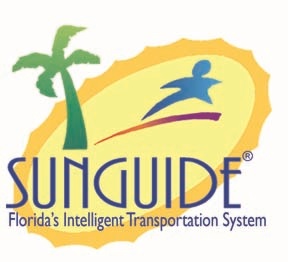 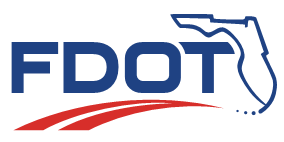 Change Management Board Meeting
Thursday, January 19, 2017
Video Conference: CO-Burns Video Bridge 2
Audio Only: 850-414-3101
Do NOT Put On Hold              Call is Being Recorded
GoToMeeting:
https://global.gotomeeting.com/join/681786189
Change Management Board
01/19/2017
1
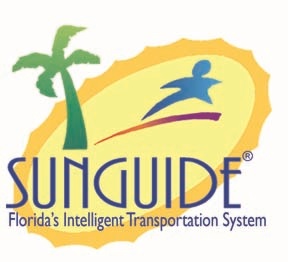 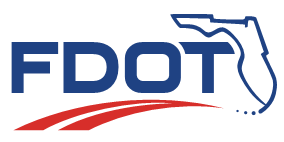 Welcome and Call for Quorum
Bryan Homayouni, P.E., CMB Chairman
Change Management Board
01/19/2017
2
Agenda
3
Change Management Board
01/19/2017
Agenda
CMB Agenda, slides, and attachments posted here:
http://www.dot.state.fl.us/trafficoperations/ITS/Projects_Deploy/CMB.shtm
4
Change Management Board
01/19/2017
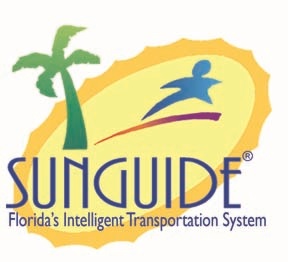 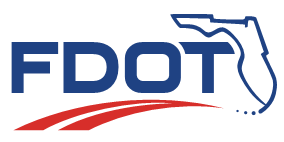 Previous Meetings Recap and Action Items Review
Derek Vollmer, P.E., Formal CMB Chairman
Change Management Board
01/19/2017
5
Previous Meeting Action Items
6
Change Management Board
01/19/2017
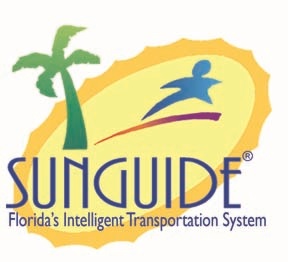 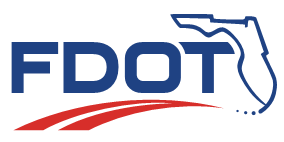 ITS Communications Update
Randy Pierce & Frank Deasy, P.E.
Change Management Board
01/19/2017
7
ITS WAN Update
Florida Keys Microwave Project
ITS Central Office has designed an upgrade of the unlicensed microwave system along Overseas Highway for ITS (cameras, DMS, and traffic counters).
Project awarded to CenturyLink/Nokia
Replacement system will use licensed RF spectrum
New system will be resistant to interference
Bandwidth for transporting video and other data traffic will be increased
System will leverage AT&T MetroEthernet services to provide redundancy during periods of microwave fading
Will utilize FTE Fiber from District 6 to the bottom of the HEFT.
01/19/2017
8
Change Management Board
ITS WAN Update
Florida Keys Wind Sensors
25 sites in the Florida Keys along Overseas Highway received ultrasonic wind-speed sensors
Monitors wind speed near bridges to aid in determining when to close roadway for safety
Wind speed data can be accessed via web page from any PC on District ITS network by pointing browser to http://192.168.167.227, or http://192.168.167.251 (must be allowed through any firewalls).
Click the red “6” on the map, and then click on an arrow to see the station’s data.
System installed and live as of January 1, 2017.
9
Change Management Board
01/19/2017
ITS WAN Update
Tallahassee Fiber Ring
Network is operational
Logical configuration of hardware is complete
Provides traffic camera video to State Emergency Operations Center
Used during Hurricane Matthew in Oct. 2016
Enhances connectivity to ITS WAN for TERL and District 3
Near completion for District 3 and COT testing of multicast.
01/19/2017
10
Change Management Board
ITS WAN Update
ITS WAN – District IP Re-allocation Effort
All Districts have been notified of their assigned CIDR blocks for the Next Generation Statewide Network.
District 5 is actively migrating to assigned CIDR blocks and this step must be completed prior to statewide adoption.
District 6 and MDX are using their assigned CIDR blocks for new deployments
Multicast (Re)Addressing
D3, D4 & D6 completed their multicast addressing
Continued testing with D3.
Remaining Districts should (re)address their multicast devices now to resolve any overlapping addresses
D1, D5, D7 & MDX are in process
D2 and FTE not implemented at Layer 3 at this time
Multicast video can then be shared statewide
Goal is to have statewide video available at the State Emergency Operations Center
01/19/2017
11
Change Management Board
ITS WAN Update
Upgrade Statewide Microwave System (SMS) Project
Many ITS WAN project put on hold and will be worked into the SMS Upgrade Project
Previous project are now folded into D5 RTMC relocation project
D5/Turkey Lake Redundancy Project -TBD
Tolls Middleware Application – TBD
D5/Deland to I-95 - TBD
D5 to D2 via I-95 - TBD
D5 to D7 Link Upgrade project – TBD
Southeast Florida Fiber Re-route Project at Commercial Blvd (D4/D6/Andytown/FTE Pompano/McArthur Sunrise) – TBD. 	
District 4 and 6 IP Management Address overlap – Managed Lanes Project - TBD
01/19/2017
12
Change Management Board
QUESTIONS?
Randy Pierce & Frank Deasy, P.E.
Randy.Pierce@dot.state.fl.us 
Frank.Deasy@dot.state.fl.us
13
Change Management Board
01/19/2017
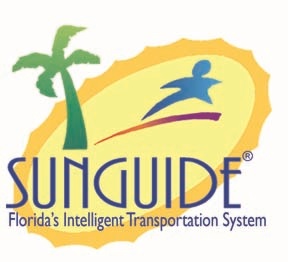 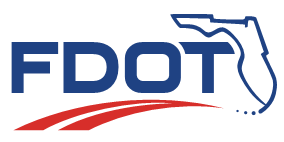 SunGuide Software Update
Derek Vollmer, P.E., FDOT
Change Management Board
01/19/2017
14
Status of Upgrades
City of Tallahassee (CoT) upgraded to 6.2
D7 upgrade to 6.2
D6 upgraded to 6.2
CFX upgraded to 6.2
D4 upgraded to 6.2
D2 upgraded to 6.2 last week
MDX remote upgrade this week
D5 reached out for 6.2 upgrade
D1 reached out for 6.2 upgrade
D3 reached out for 6.2 upgrade
FTE reached out for 6.2 upgrade
15
Change Management Board
01/19/2017
Upcoming Activities
Release 7.0 FAT tentative for week of February 27th, 2017.
Release 7.0 IV&V tentative for week of March 20th, 2017
Will release installer to Districts with test systems prior to this week.
Release 7.1 design review needs to be scheduled
Release 7.1 FAT tentative early May
Prepping to have short weekly SSUG meetings
16
Change Management Board
01/19/2017
Hotfixes
Executive notification hotfix released for 6.1 and 6.2, but put on hold after issues discovered.
Issues reported have been fixed
Additional minor changes include:
Removed status from e-mail subject
Added Road Closed Duration field 
Combined narrative and response actions
Removed text at top of e-mail
17
Change Management Board
01/19/2017
Detector Data Loss
With Wavetronix SS126
Discovered by District 6
SS126 protocol had some new messages causing issues
Fixed for District 6, hotfix to follow
18
Change Management Board
01/19/2017
QUESTIONS?
Derek Vollmer, P.E., FDOT
Derek.Vollmer@dot.state.fl.us
19
Change Management Board
01/19/2017
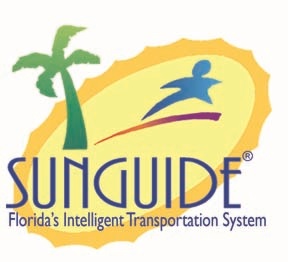 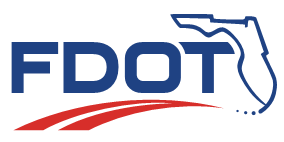 Accurate Latitude / Longitude
Daniel Smith, FDOT
Change Management Board
01/19/2017
20
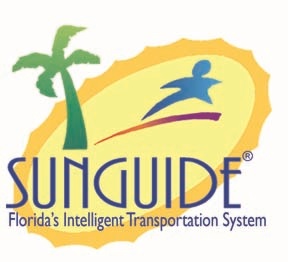 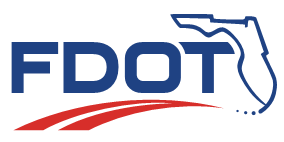 SunGuide Executive Enhancement(VOTE)
Pete Vega, P.E., FDOT
Change Management Board
01/19/2017
21
SunGuide Executive Enhancement
Trigger actions based on the original Executive Notification criteria
Send email to EM List
Color-code Executive Notification Event – similar to R6.2 coloring by ownership
Color-code the Event List
IDS pop up
22
Change Management Board
01/19/2017
QUESTIONS?(VOTE)
Pete Vega, P.E., FDOT
Peter.Vega@dot.state.fl.us
23
Change Management Board
01/19/2017
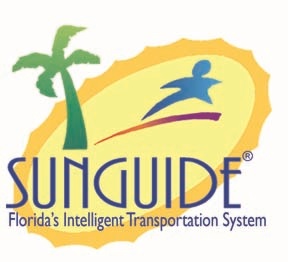 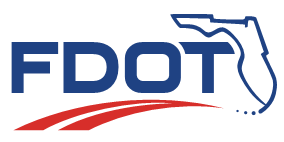 SunGuide Arterial Enhancements
Pete Vega, P.E., FDOT
Change Management Board
01/19/2017
24
SunGuide Arterial Enhancements
Add TRAFFIC SIGNAL MALFUNCTION to Event Types with coordination with 511
Footprint #3848: Change how roadways are handled/presented in SunGuide
Changes in roadway designation on arterial roads causes issues with 511
Performance Measures and treats them as different roads. For Example: Philips Highway, US-1, US-1/ New Kings
Footprint #3849:  Add roadway type flags to roadway definitions
Arterial vs. Interstate Performance Measures
25
Change Management Board
01/19/2017
SunGuide Arterial Enhancements
Address roundabouts
Relationship to Exit for INTERSECTION OF
RPGs and Device Linking: Loops and short distances
Device/ SunGuide designation of Interstate vs Arterials for map display, RPG, etc.
26
Change Management Board
01/19/2017
SunGuide Arterial Enhancements
Next steps
Will discuss each arterial enhancement in detail in committee and work with FDOT CO to acquire a cost estimate
27
Change Management Board
01/19/2017
QUESTIONS?
Pete Vega, P.E., FDOT
Peter.Vega@dot.state.fl.us
28
Change Management Board
01/19/2017
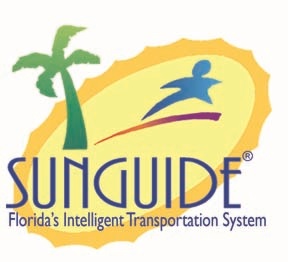 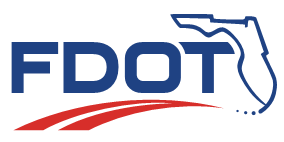 Color / Graphic DMS Committee
Pete Vega, P.E., FDOT
Change Management Board
01/19/2017
29
Color / Graphic DMS Committee
Re-start committee
Central Office participation to standardize processes statewide
30
Change Management Board
01/19/2017
QUESTIONS?
Pete Vega, P.E., FDOT
Peter.Vega@dot.state.fl.us
31
Change Management Board
01/19/2017
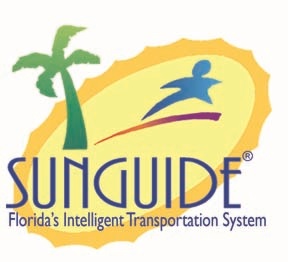 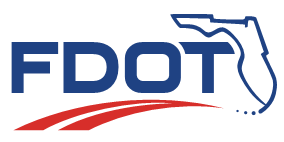 Graphic DMS Travel Time Messaging Footprints #3855(VOTE)
Mark Laird, FDOT
Change Management Board
01/19/2017
32
Graphic Messages in DMS Messages Report
When using graphics in travel time messages, the destination text is not included in the message template
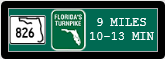 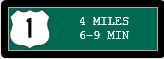 DMS Messages Report:
Adding  a column to the report would be a problem (width)
Maybe insert destination into message with indication that it represents graphic, e.g.:
Or, use graphic name:
33
Change Management Board
01/19/2017
Graphic Messages in DMS Messages Report
PSA


Text is better than graphic is many cases (sorting, searching)
Maybe show name of graphic instead of {img39}?
34
Change Management Board
01/19/2017
Graphic Messages in DMS Messages Report
Event Messaging
D6 currently includes roadway name (and direction, if off-route), in addition to graphic.  
But that may change, resulting in:
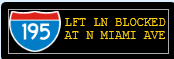 Using name of graphic would work well for these
35
Change Management Board
01/19/2017
QUESTIONS?(VOTE)
Mark Laird, FDOT
mark.laird@sunguide.info
36
Change Management Board
01/19/2017
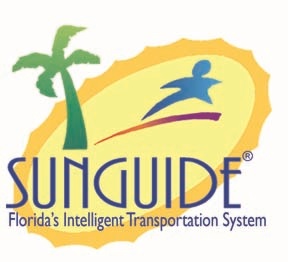 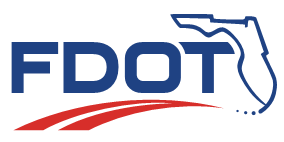 Wrong Way Driving Enhancements(VOTE)
Bryan Homayouni, P.E., CFX
Change Management Board
01/19/2017
37
WWD DetectionCurrent Implementation
Existing WWD Detection Driver added to IDS
Wavetronix Click 512 Interface driver
EM Supports WWD Event Type and Response Plan parameters
Added flag for each agency contact to automatically receive WWD email notifications
38
Change Management Board
01/19/2017
WWD DetectionProposed Changes, 1
Addition of TAPCO Interface driver
Interface directly with WWD camera equipment
Supports deployments with one or multiple cameras
CFX Two-Camera Deployment
SunGuide to receive WWD Alert as soon as all zones are activated
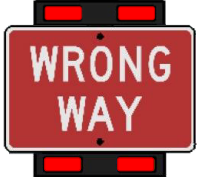 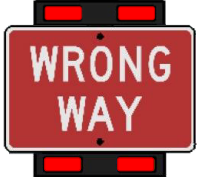 Incoming radar (Zone 2) detection
Incoming radar (Zone 1) detection
WWD Direction
Outgoing camera (Zone 4) detection
Outgoing radar (Zone 3) detection
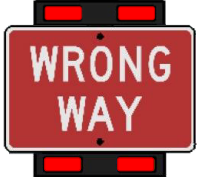 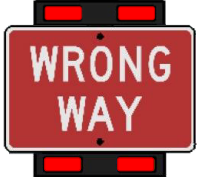 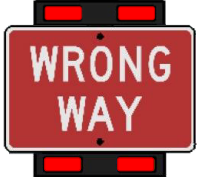 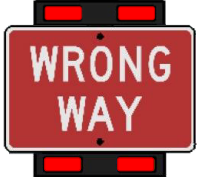 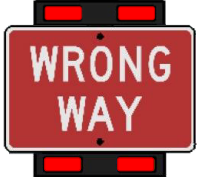 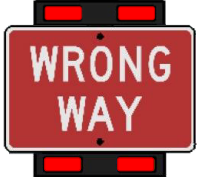 Direction of Travel
39
Change Management Board
01/19/2017
WWD DetectionProposed Changes, 2
Beacons
Detectors
Activate Beacons
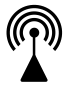 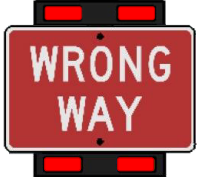 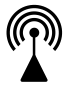 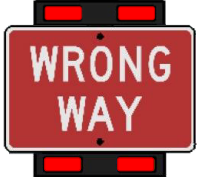 WWD Event
Camera
Email Notification
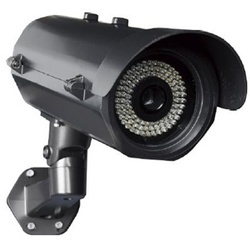 SunGuide
Cellular Radio
Or
Fiber
IDS
TMC Operator Alert
Activation Notice
TAPCO Driver
Camera Snapshot Download
40
Change Management Board
01/19/2017
WWD DetectionProposed Changes, 3
Video snapshot(s) and video added to WWD Alert window
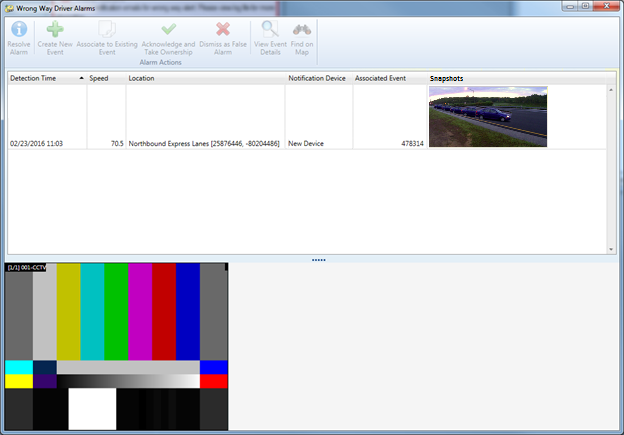 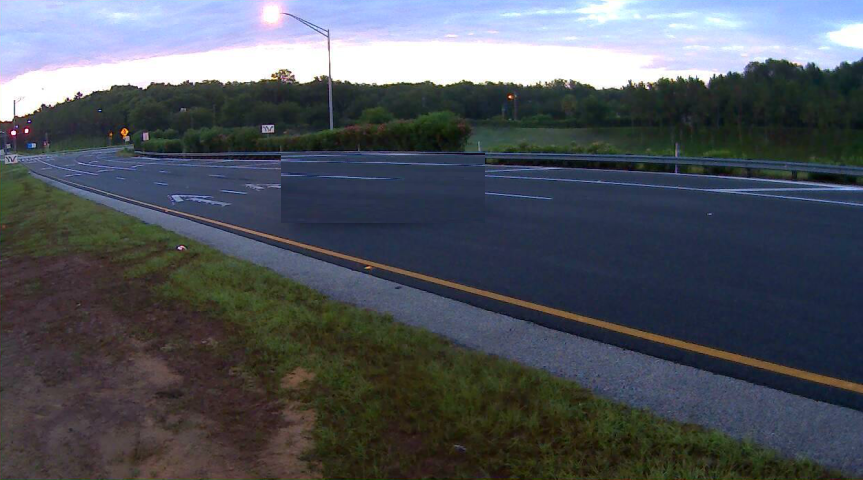 Note: Alert may reach the operator before the snapshot. If so, SunGuide will display a “LOADING IMAGE” default image.
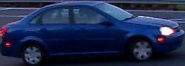 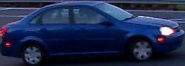 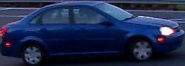 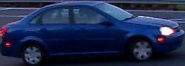 Speed hidden for TAPCO since TAPCO system does not report it
Event ID may be blank if event has not yet been associated
Continually loop through images
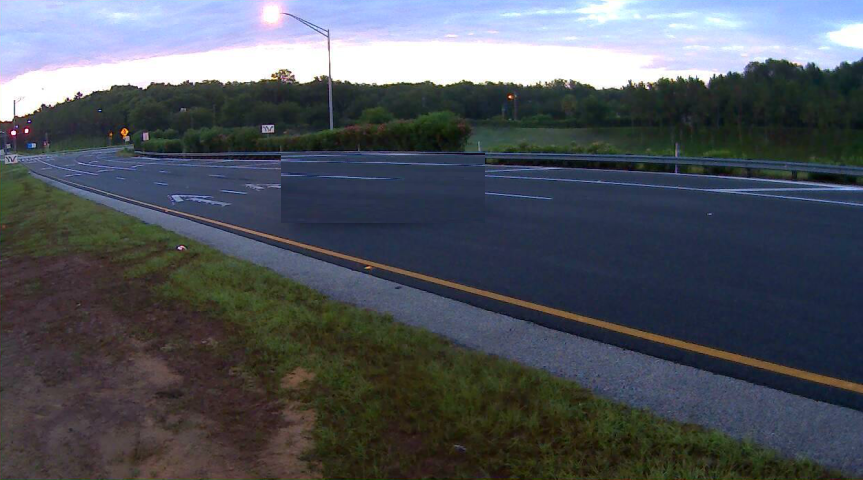 Change Management Board
41
01/19/2017
Streaming video of nearby CCTV(s)
WWD DetectionProposed Changes
Estimated cost: $20k
Change Management Board
42
01/19/2017
WWD DetectionPossible Future Enhancement
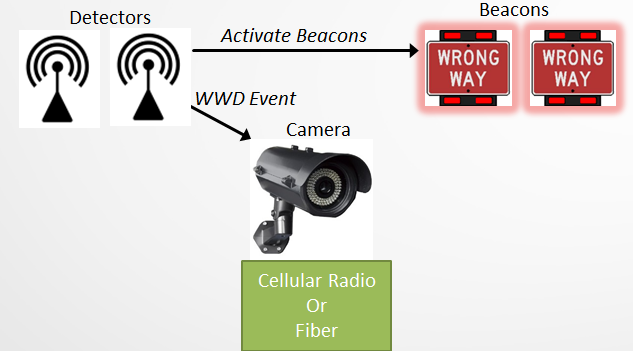 SunGuide
BlinkLink Software
BlinkLink Interface is not yet available
TAPCO estimates interface will be ready late 2017
43
Change Management Board
01/19/2017
QUESTIONS?(VOTE)
Bryan Homayouni, P.E., CFX
Bryan.Homayouni@cfxway.com 

Derek Vollmer, P.E., FDOT
Derek.Vollmer@dot.state.fl.us
44
Change Management Board
01/19/2017
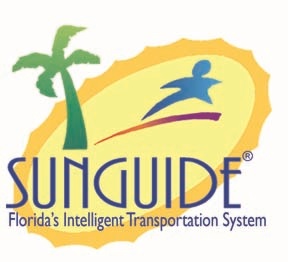 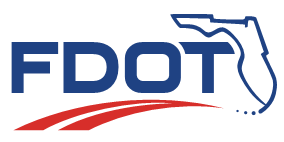 End of Life for Devices
Derek Vollmer, P.E., FDOT
Change Management Board
01/19/2017
45
Possible District Issues Related to EOL
Devices purchased for a project are End of Life (EOL) or near EOL and no longer sold by the manufacturer
Manufacturer no longer supports the device or will stop supporting the device soon
Issues typically occur with Cameras and Microwave Vehicle Detectors
Discussion – Who has experience this and what was your experience?
46
Change Management Board
01/19/2017
Short Term Solution
Add language to standard spec section 603-6 “Documentation for Electronic Equipment” to require vendors provide an EOL schedule for devices and show how long they will support a device after it is no longer manufactured.
Add the End of Life information to the APL with language about not purchasing or using products on projects after the EOL date.
Currently looking to do this for Bosch 800 series and 7000 series cameras, Axis Q6045-E MKII, and Wavetronix SS 125.
47
Change Management Board
01/19/2017
Longer Term Solution
Consider adding EOL schedule requirement to the warranty section for each device
Makes the requirement more visible
Vendors to notify TERL of any EOL changes
Feedback/input from Districts
48
Change Management Board
01/19/2017
QUESTIONS?
Derek Vollmer, P.E., FDOT
Derek.Vollmer@dot.state.fl.us
49
Change Management Board
01/19/2017
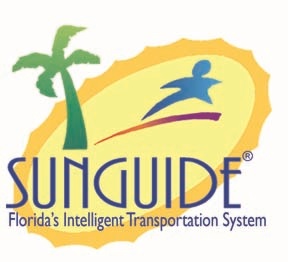 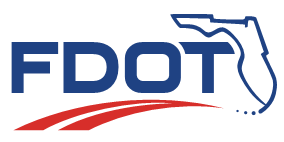 District 5 Architecture Updates
Jeremy Dilmore, P.E., FDOT
Change Management Board
01/19/2017
50
Architecture UpdateContext
Planning Organizations are updating ITS Master Plans
Space Coast TPO - Complete
MetroPlan Orlando – In Progress
Lake Sumter – In Progress
River to Sea – In Progress
MetroPlan Orlando update led to a need to up architecture
More Stakeholders
Additional Service Packages
Architecture UpdateAsk
Asking for approval for approval of the updated District 5 Architecture
Details in the PDF
Does not reach beyond District boundary
Architecture UpdateMore Stakeholders
Added  stakeholders 
City of Apopka
City of Kissimmee
City of Ocoee
City of Winter Garden
Reedy Creek Improvement District
Architecture Update Additional/Modified Service Packages
APTS01 – Transit Vehicle Tracking
ATMS01 – FDOT District 5 is currently updating its CCTV camera system to grant local law enforcement access to their video feeds
AVSS12 – Cooperative Vehicle Service Package updating for ride sharing
QUESTIONS?
Jeremy Dilmore, P.E., FDOT
Jeremy.Dilmore@dot.state.fl.us
55
Change Management Board
01/19/2017
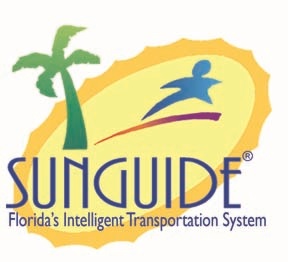 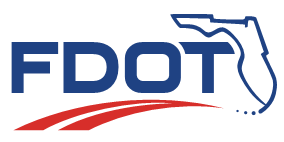 Open Discussion
Bryan Homayouni, P.E., CMB Chairman
Change Management Board
01/19/2017
56
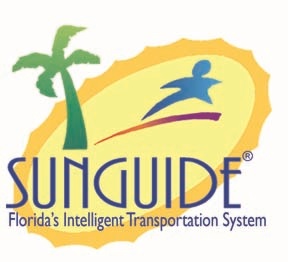 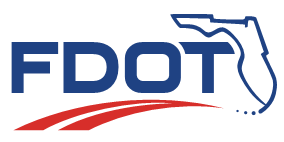 Review Action Items
Bryan Homayouni, P.E., CMB Chairman
Change Management Board
01/19/2017
57